Ильменский заповедник
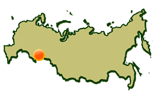 Prezented.Ru
Уникальность заповедника
В мире нет участка равного по своей научной ценности Ильменским горам. Здесь как в музее, в многочисленных копях можно видеть в естественной обстановке ценнейшее и красивейшие драгоценные и поделочные камни. В их числе: солнечный камень, лунный камень, арабский камень, амазонит, гиацинт, аметист, опал, морион, топаз, шерл и многие другие.
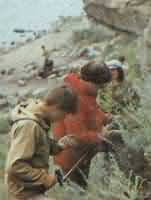 Географическое положение
Заповедник расположен в восточных предгорьях Южного Урала на Ильменском хребте, в Челябинской области к северо-востоку от г. Миасс.
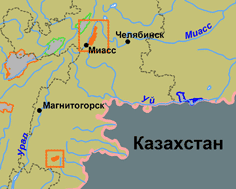 История создания
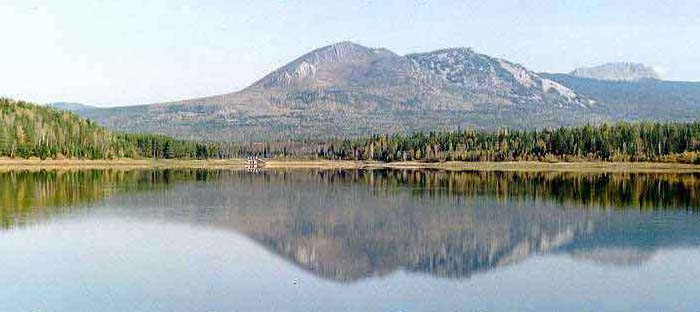 Ильменский государственный минералогический заповедник создан в 1920 году для охраны недр Южного Урала. Здесь обнаружено более 260 минералов, из которых 11 — впервые в мире.
Цель создания
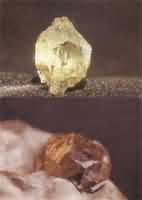 Большое разнообразие животного и растительного мира подтолкнуло власти к тому, что в 1935 году заповедник был преобразован в комплексный для сохранения и изучения природных минеральных богатств, флоры и фауны Южного Урала.
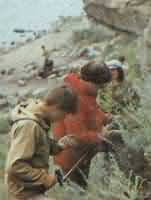 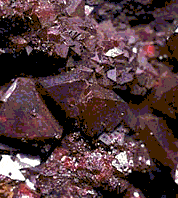 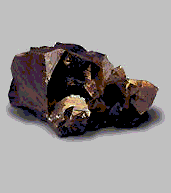 Халькопирит (медный колчедан)
Красный корунд
Куприт 
Алмаз
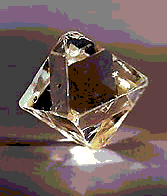 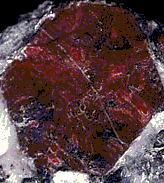 [Speaker Notes: Скопа.]
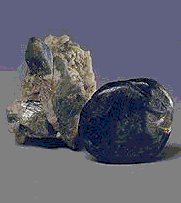 Кристаллы и                          сапфировая галька
Хризотил - асбест
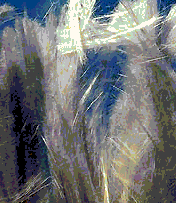 Кристалл и                               сапфировая галька
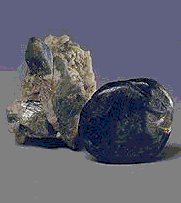 Хризотил - асбест
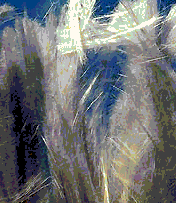 Всемирную славу принесли находки драгоценных кристалов фенакита, сапфира, берилла, циркона и многих других. Копи, в которых они были обнаружены, расположены в основном в окрестностях Ильменского озера. Их в заповеднике 30.
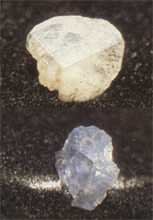 озеро Тургояк
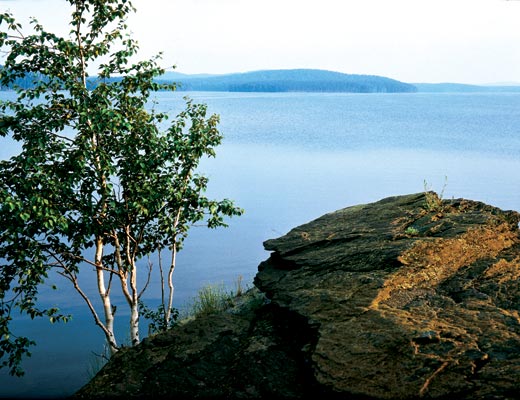 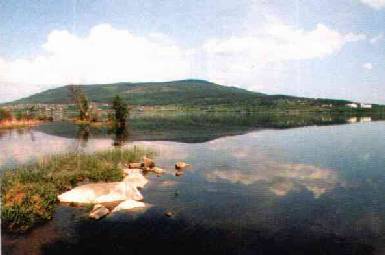 Ильменское озеро
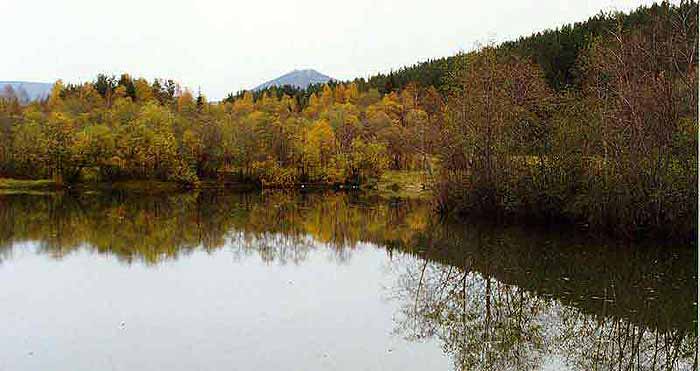 Растительность
Количество видов растений более 800 видов. По видовому разнообразию растительности Челябинская область превосходит все другие области Урала, уступая только Башкирии
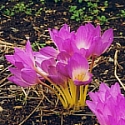 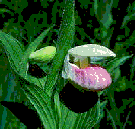 Растения.
Башмачки.
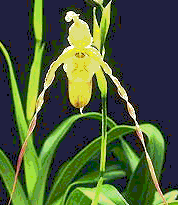 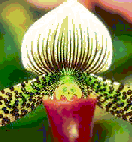 [Speaker Notes: Башмачки.]
Животный мир
Сегодня на территории Челябинской области известно обитание 82 видов млекопитающих, 338 видов птиц, 20 видов амфибий и рептилий. За последние сто лет исчезли три вида млекопитающих (западносибирский речной бобр, северный олень, благородный олень). Всего в Красную Книгу Челябинской области занесено 173 вида животных.В Ильменском государственном заповеднике животный мир подлежит охране с 1935г. На его территории обитает 57 видов млекопитающих , 173 вида птиц (из них 125 видов гнездятся в Ильменах), 11 видов амфибий и рептилий.
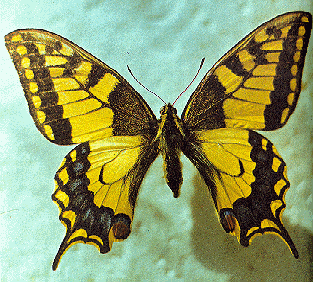 Одной из основных задач биологических исследований является учет животного и растительного мира территории заповедника, а также изучение проблем взаимодействия человека, общества и природы.
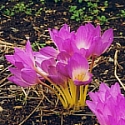 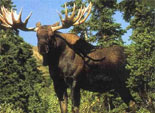 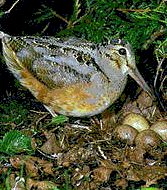 Птицы
-Вальдшнеп (лесной кулик).
  -Серая куропатка.
  -Орлан - белохвост.
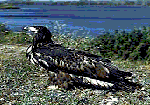 Животные
Лисица.
Суслик.
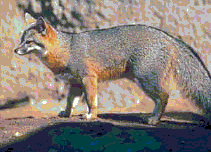 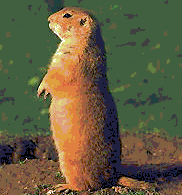 Большое разнообразие животного и растительного мира подтолкнуло власти к тому, что в 1935 году заповедник был преобразован в комплексный для сохранения и изучения природных минеральных богатств, флоры и фауны Южного Урала.
Левый приток Камы, в Челябинской области, Свердловской и Пермской. Длина её 592 км, площадь бассейна 23 тысячи кв.км. Берёт начало на восточном склоне Среднего Урала. В верхнем и нижнем течении равнинная река, в среднем – горная. Впадает в Чусовой залив Камского водохранилища. Основные притоки: Межевая, Утка, Койва, Усьва, Ревда, Сылва. Средний расход воды у посёлка Лямино, 206 куб. М/С. Ледостав с ноября до апреля. Судоходна от горы Чусовой. Сплавная. На ней находится Волчихинское водохранилище; города Певоуральск, Чусовой. Развит туризм. В районе Первоуральска концентрация соединений меди, марганца, хрома, цинка. Данные 1994 года.
Река  Чусовая
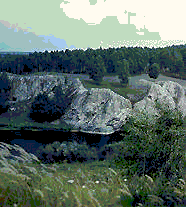 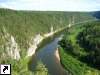 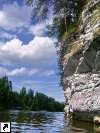 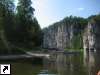 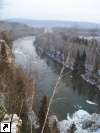 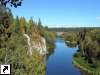 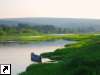 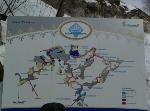 Кунгурская пещера
Пещера расположена на правом берегу реки Сылвы, в недрах ледяной горы. Пещера имеет 4 яруса образований в результате деятельности подземных вод, растворивших гипсы и андрациты. Общая длина пещеры превышает 5 км. Стены и потолки пещеры увешаны ледяными гранями  и пушистыми звёздами кристаллов гипсов и андрацитов.
Кунгурская пещераСталактиты              Гипс
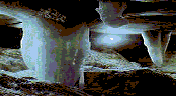 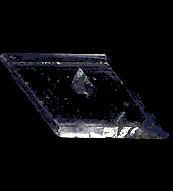 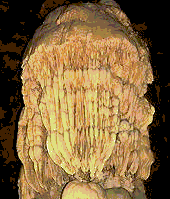 Сталактиты
Сталагмиты
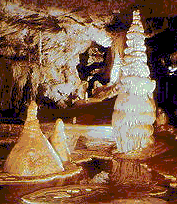 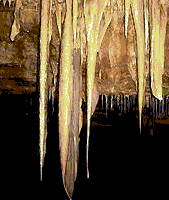 [Speaker Notes: Филин.]
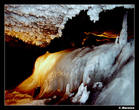 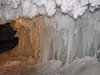 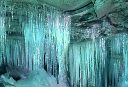 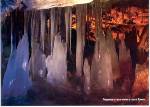 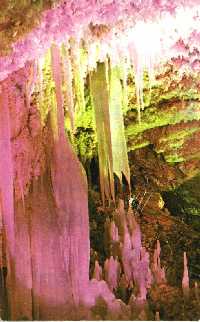 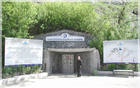 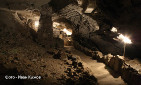 Важнейшие экологические проблемы Урала
Благодарю за работу на уроке!
Prezented.Ru